Лекція 2
ЗАХОДИ ЗАБЕЗПЕЧЕННЯ ПРОВАДЖЕННЯ У СПРАВАХ ПРО АДМІНІСТРАТИВНЕ ПРАВОПОРУШЕННЯ
Мета застосування заходів забезпечення провадження
Заходи забезпечення провадження в справах про адміністративні правопорушення
захід забезпечення провадження в справах про адміністративні правопорушення, який полягає у тимчасовому обмеженні свободи пересування і місцезнаходження і застосовується в разі, коли інші заходи адміністративного припинення неефективні для забезпечення належного виконання провадження в справі про адміністративне правопорушення і забезпечення притягнення правопорушника до відповідальності.
Адміністративне затримання
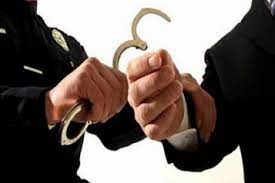 можливе лише при вчиненні адміністративного правопорушення, при скоєнні злочину особа затримується у кримінально-процесуальному порядку.
Органи (посадові особи), правомочні здійснювати адміністративне затримання
Строки адміністративного затримання
Особистий огляд
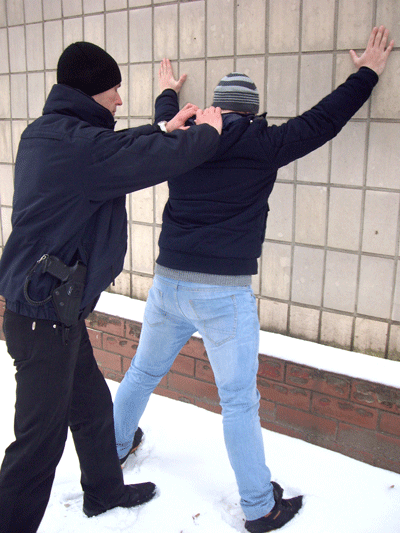 Огляд речей
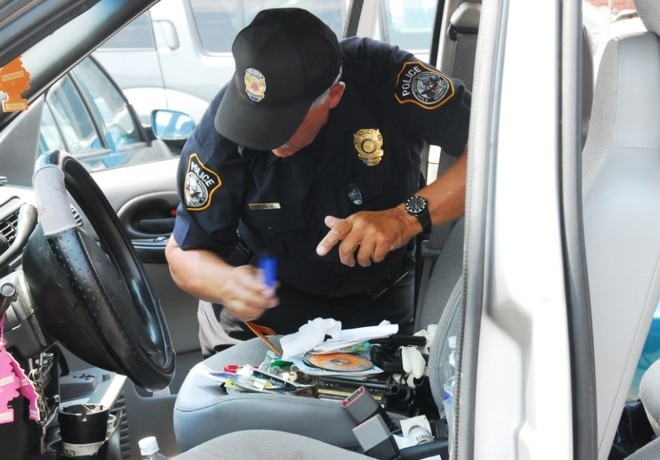 Вилучення речей і документів
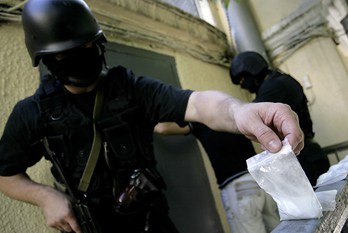 Тимчасове вилучення посвідчення водія
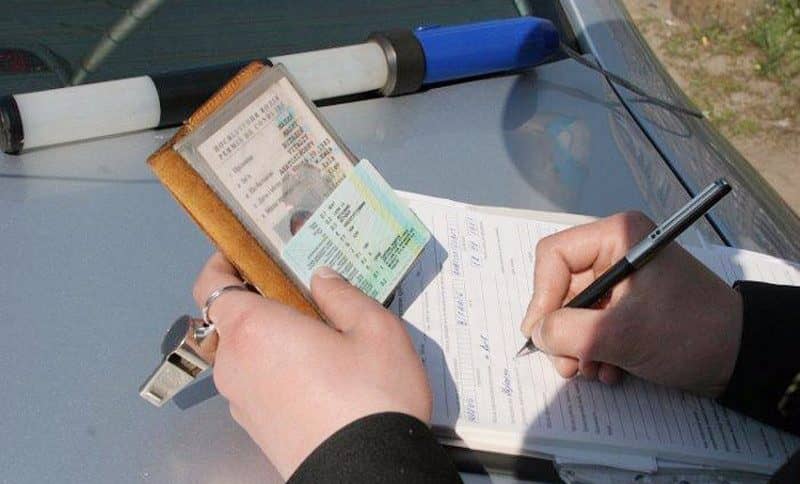 Тимчасове затримання транспортних засобів
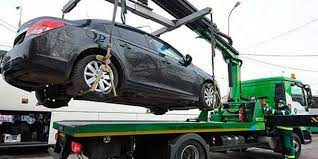 Відсторонення осіб від керування (транспортними засобами, річковими і маломірними суднами) та огляд на стан алкогольного, наркотичного чи іншого сп’яніння або щодо перебування під впливом лікарських препаратів, що знижують їх увагу та швидкість реакції
Ст. 266 КпАП України
+
Стаття 266-1. Огляд військовозобов’язаних та резервістів під час проходження зборів, а також військовослужбовців Збройних Сил України на стан алкогольного, наркотичного чи іншого сп’яніння або щодо перебування під впливом лікарських препаратів, що знижують їх увагу та швидкість реакції
(доповнено КпАП України 13.12.2023 р.)
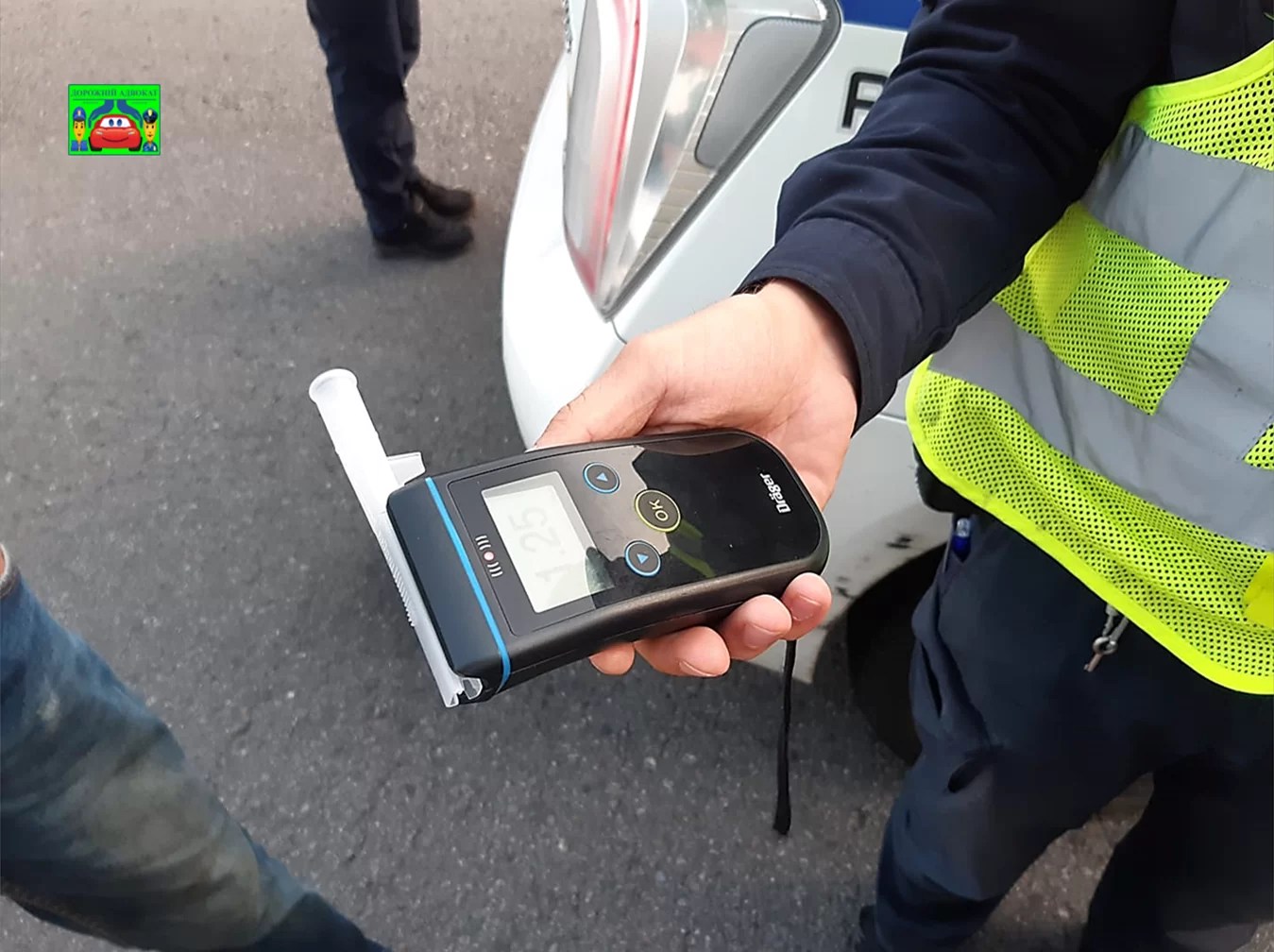 Порядок проведення відсторонення та огляду
є підстави вважати, що особи перебувають у стані алкогольного, наркотичного чи іншого сп’яніння або під впливом лікарських препаратів, що знижують їх увагу та швидкість реакції
Проводиться: поліцейським на місці зупинки транспортного засобу з використанням спеціальних технічних засобів (законодавчо регульованих засобів вимірювальної техніки, які відповідають вимогам законодавства про метрологію та метрологічну діяльність); лікарем закладу охорони здоров'я (в сільській місцевості за відсутності лікаря - фельдшером фельдшерсько-акушерського пункту, який пройшов спеціальну підготовку)
Огляд на місці зупинки транспортного засобу проводиться із застосуванням технічних засобів відеозапису, а в разі неможливості застосування таких засобів - у присутності двох свідків. Матеріали відеозапису обов’язково долучаються до протоколу про адміністративне правопорушення 
Підтвердження стану сп'яніння в результаті огляду та згода водія транспортного засобу з результатами такого огляду є підставою для його притягнення згідно із законом до відповідальності. 
Поліцейський забезпечує проведення огляду водія транспортного засобу в закладі охорони здоров'я не пізніше ніж протягом двох годин з моменту виявлення відповідних підстав. Огляд у закладі охорони здоров’я та складення висновку за результатами огляду проводиться в присутності поліцейського.
Огляд особи на стан алкогольного, наркотичного чи іншого сп’яніння або щодо перебування під впливом лікарських препаратів, що знижують її увагу та швидкість реакції, проведений з порушенням вимог законодавства, вважається недійсним.
У разі відсторонення особи від керування транспортним засобом, річковим або маломірним судном можливість керування цим транспортним засобом, річковим або маломірним судном надається уповноваженій нею особі, яка має посвідчення водія (судноводія) відповідної категорії та може бути допущена до керування транспортним засобом, річковим або маломірним судном.
(Постанова КМУ «Про затвердження Порядку направлення водіїв транспортних засобів для проведення огляду з метою виявлення стану алкогольного, наркотичного чи іншого сп'яніння або перебування під впливом лікарських препаратів, що знижують увагу та швидкість реакції, і проведення такого огляду» від 17.12.2008 р. N 1103 
Про затвердження Інструкції про порядок виявлення у водіїв транспортних засобів ознак алкогольного, наркотичного чи іншого сп’яніння або перебування під впливом лікарських препаратів, що знижують увагу та швидкість реакції Наказ Міністерства внутрішніх справ України, Міністерства охорони здоров’я України 09.11.2015  № 1452/735)